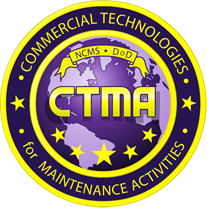 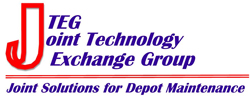 Automation in Maintenance
Review & Wrap-Up


24 April 2018
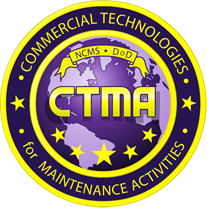 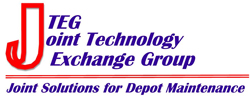 Next JTEG Technology Forum
Circuit Card Test & Repair

29 May 2018